C’est la rentrée
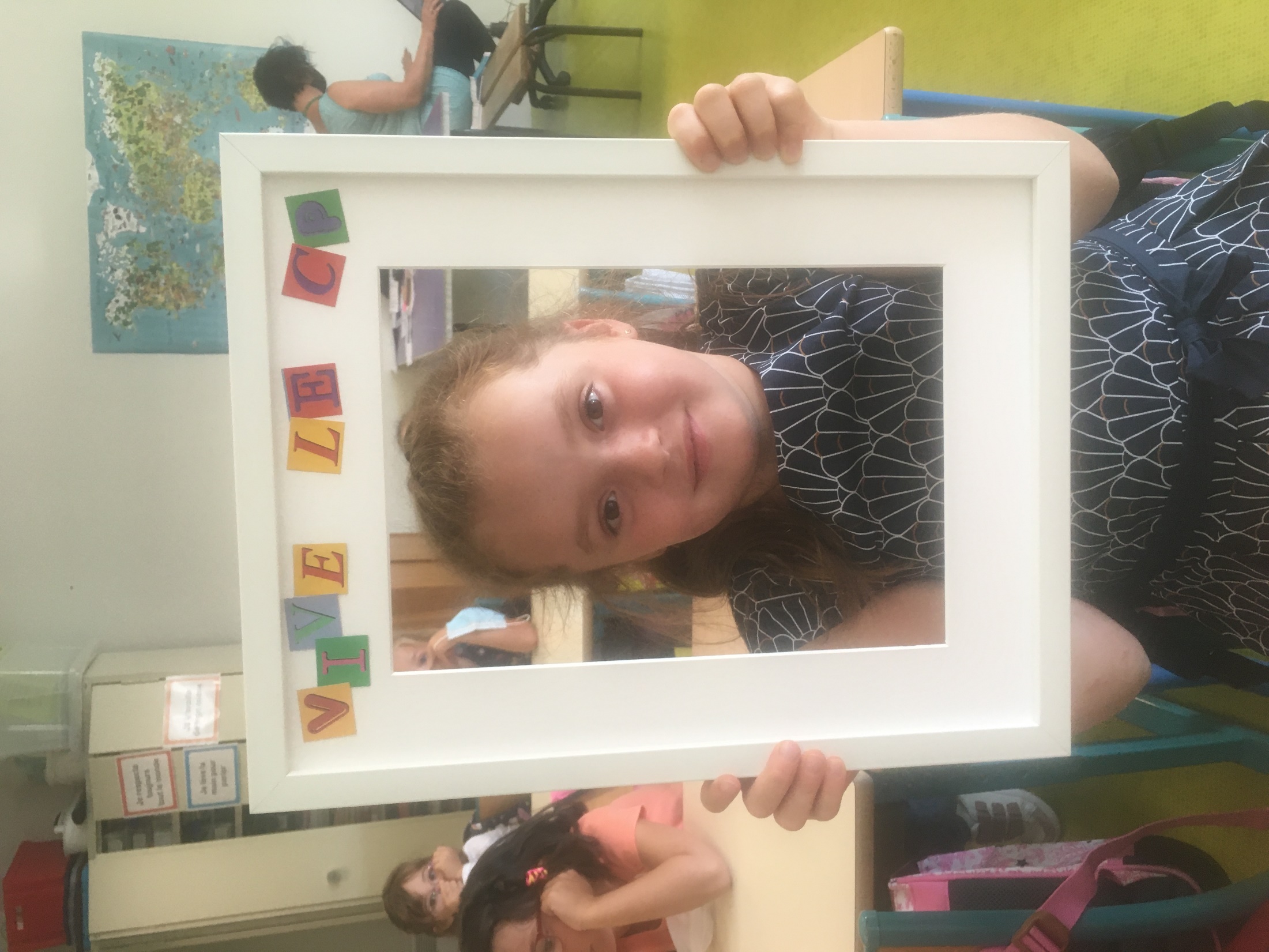 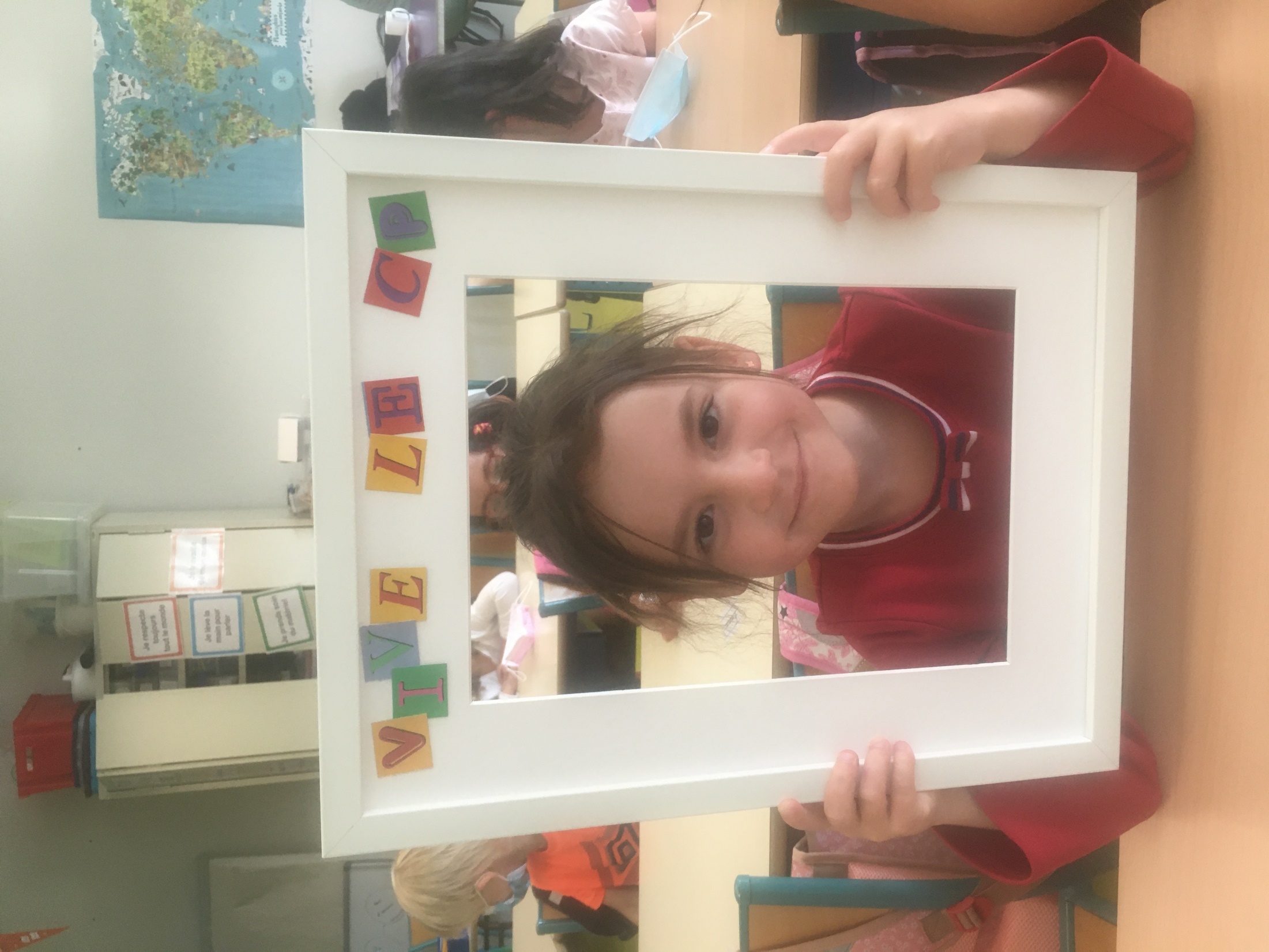 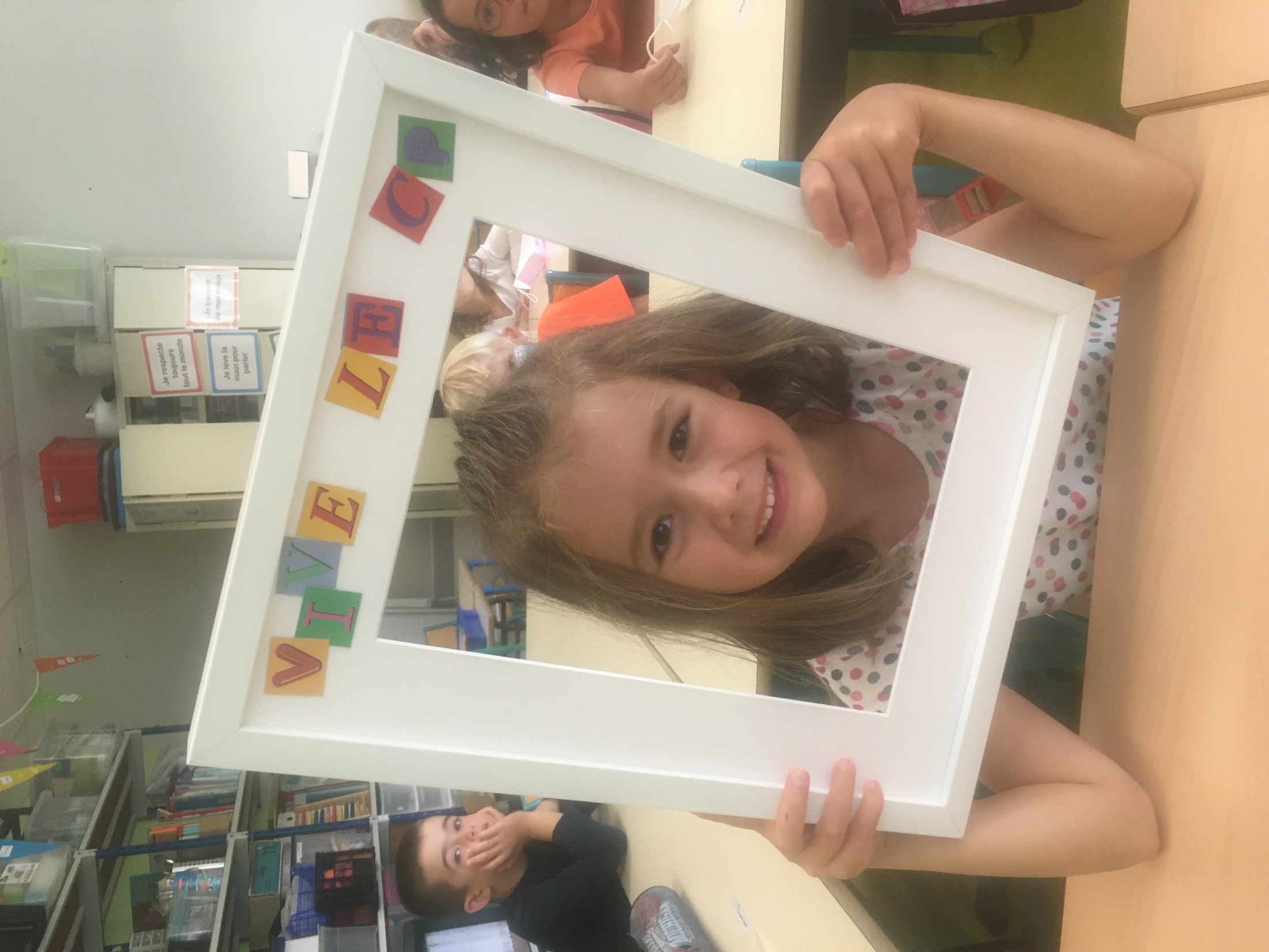 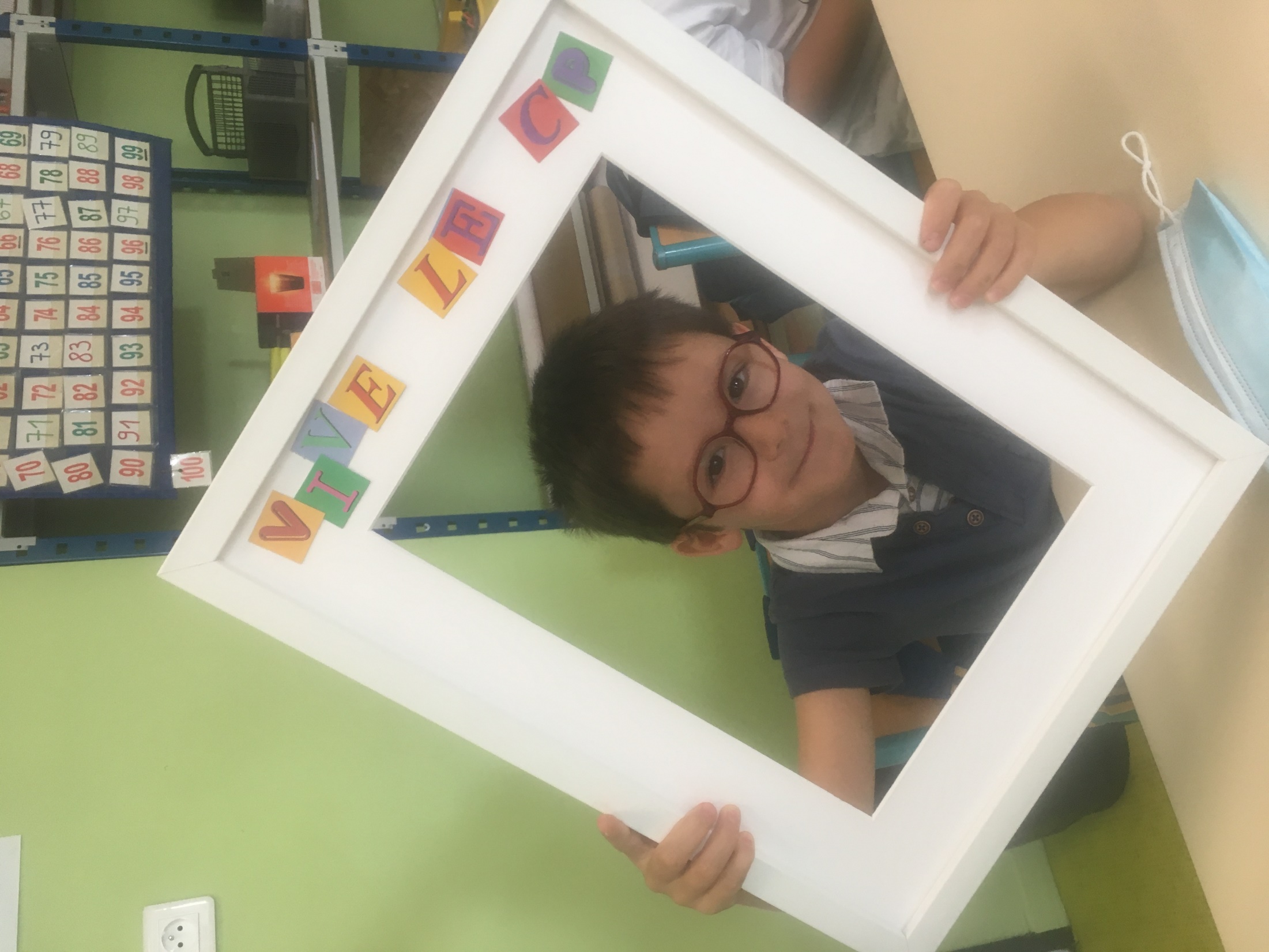 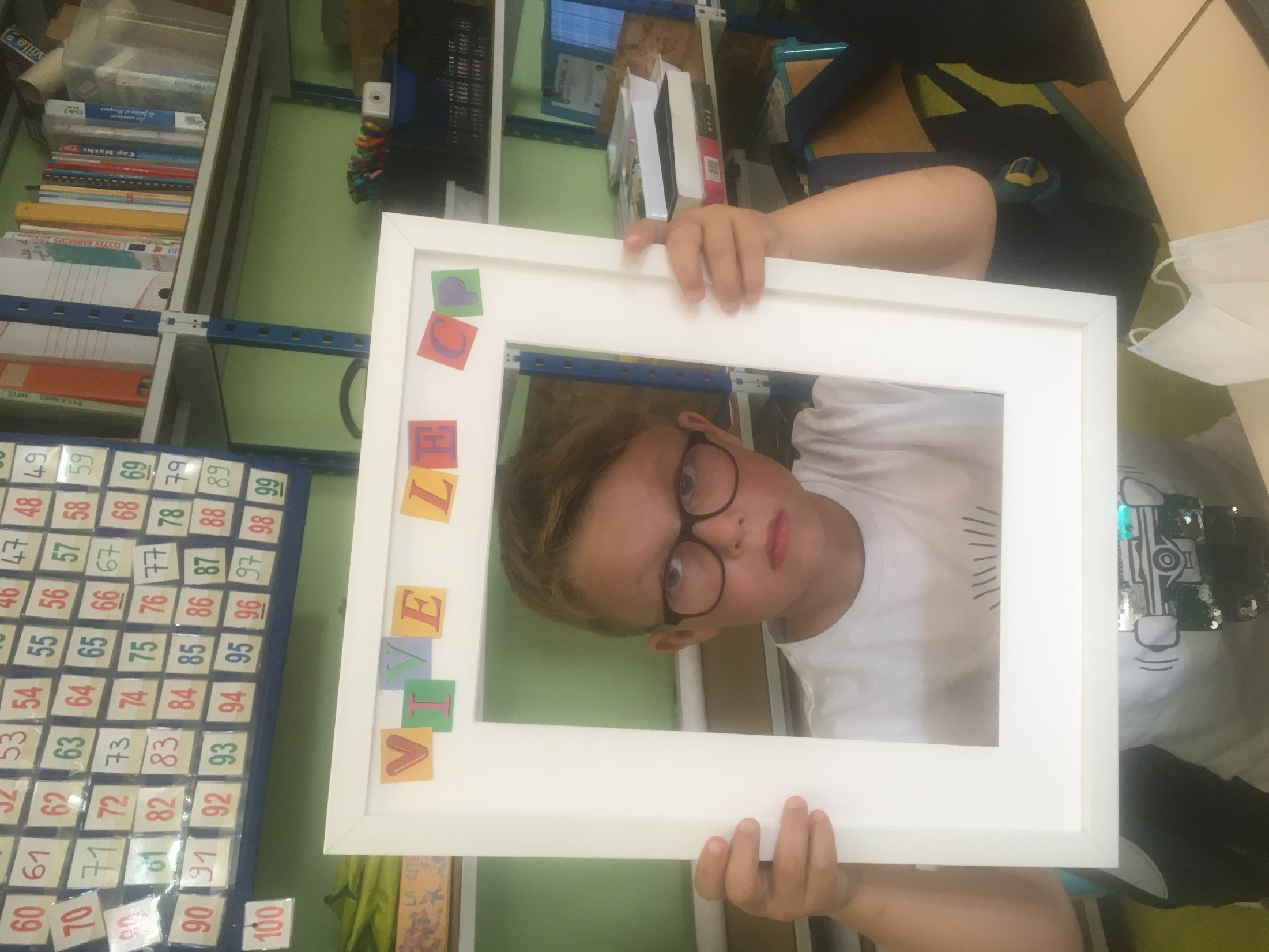 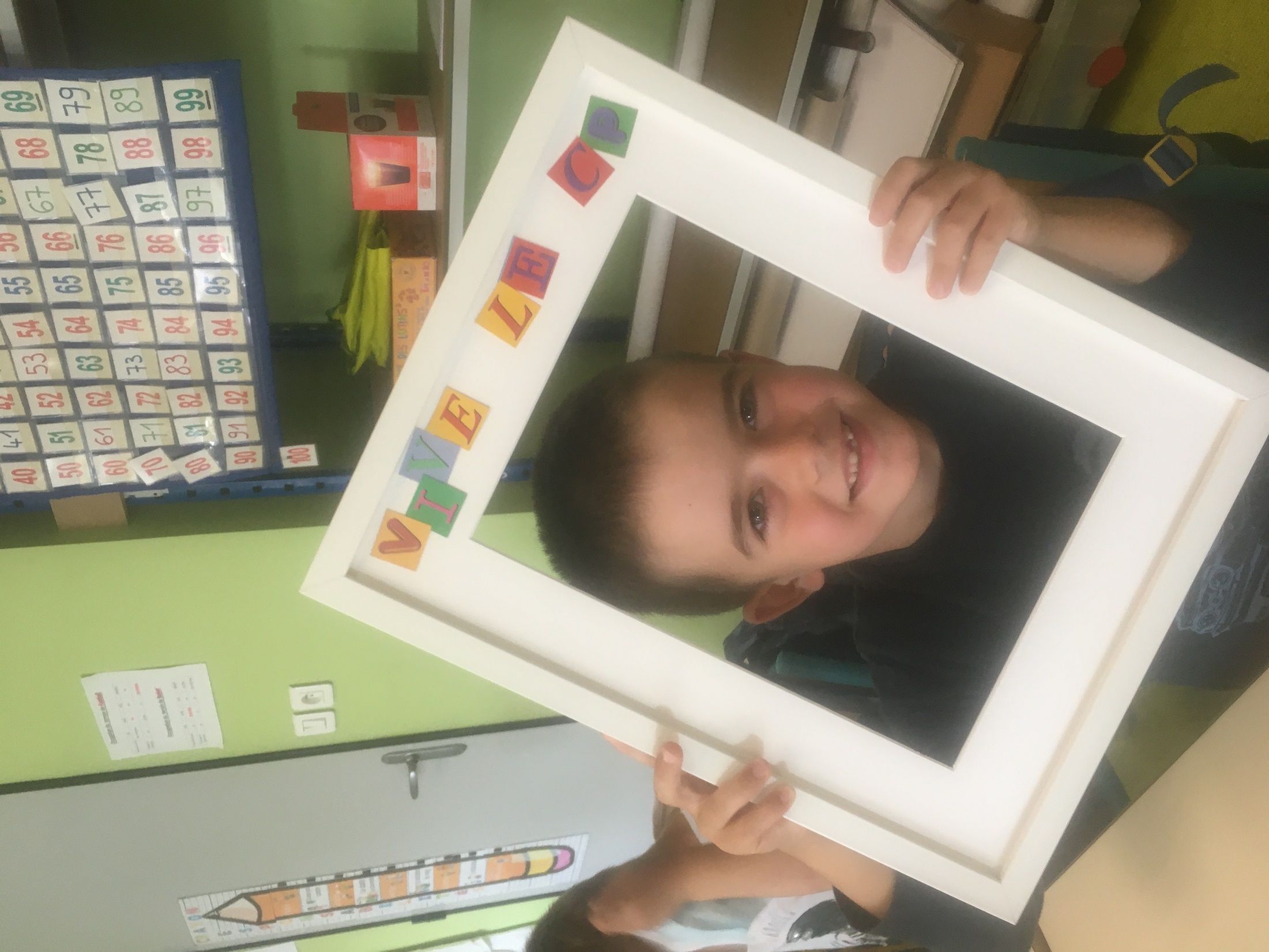 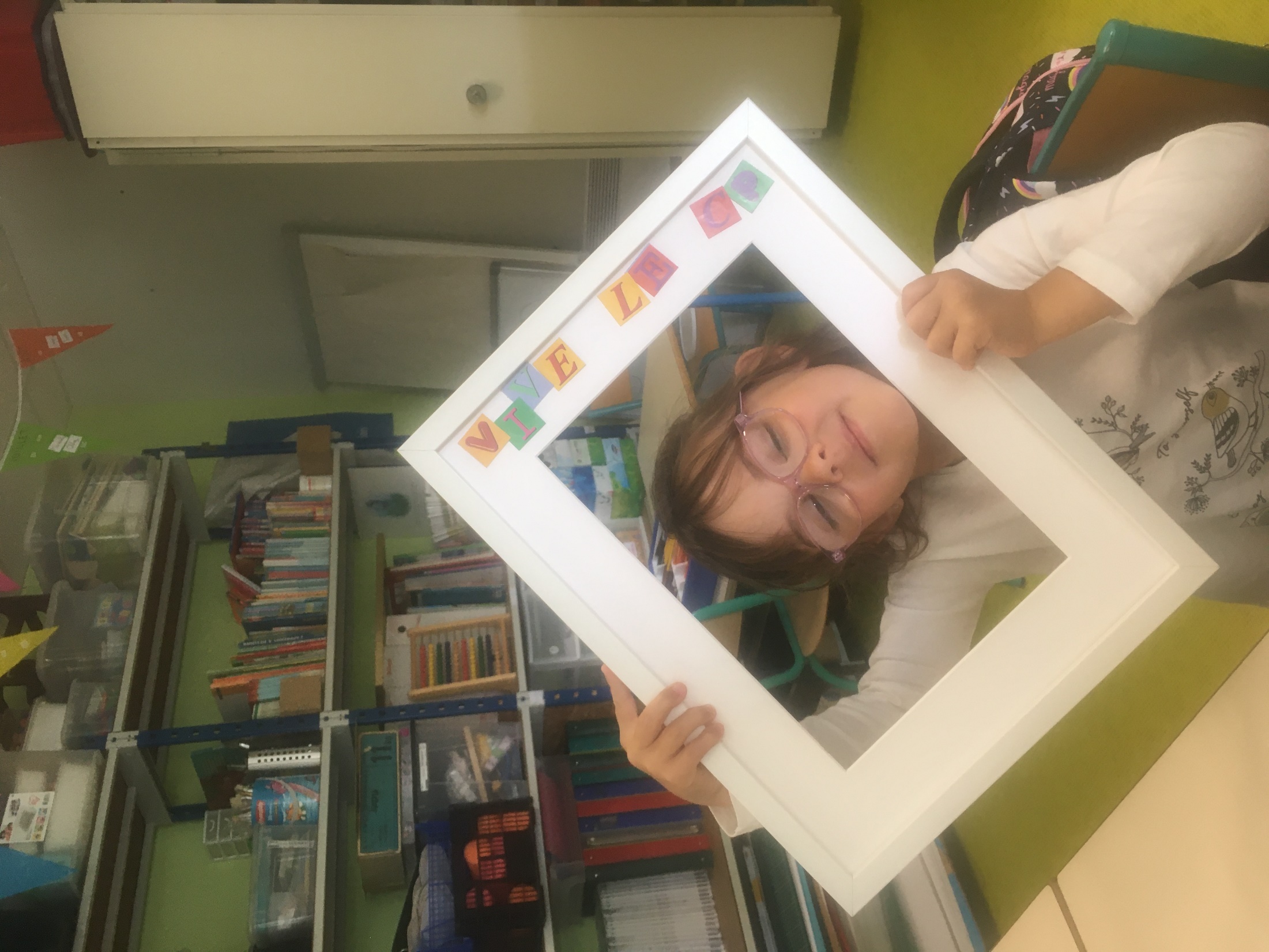 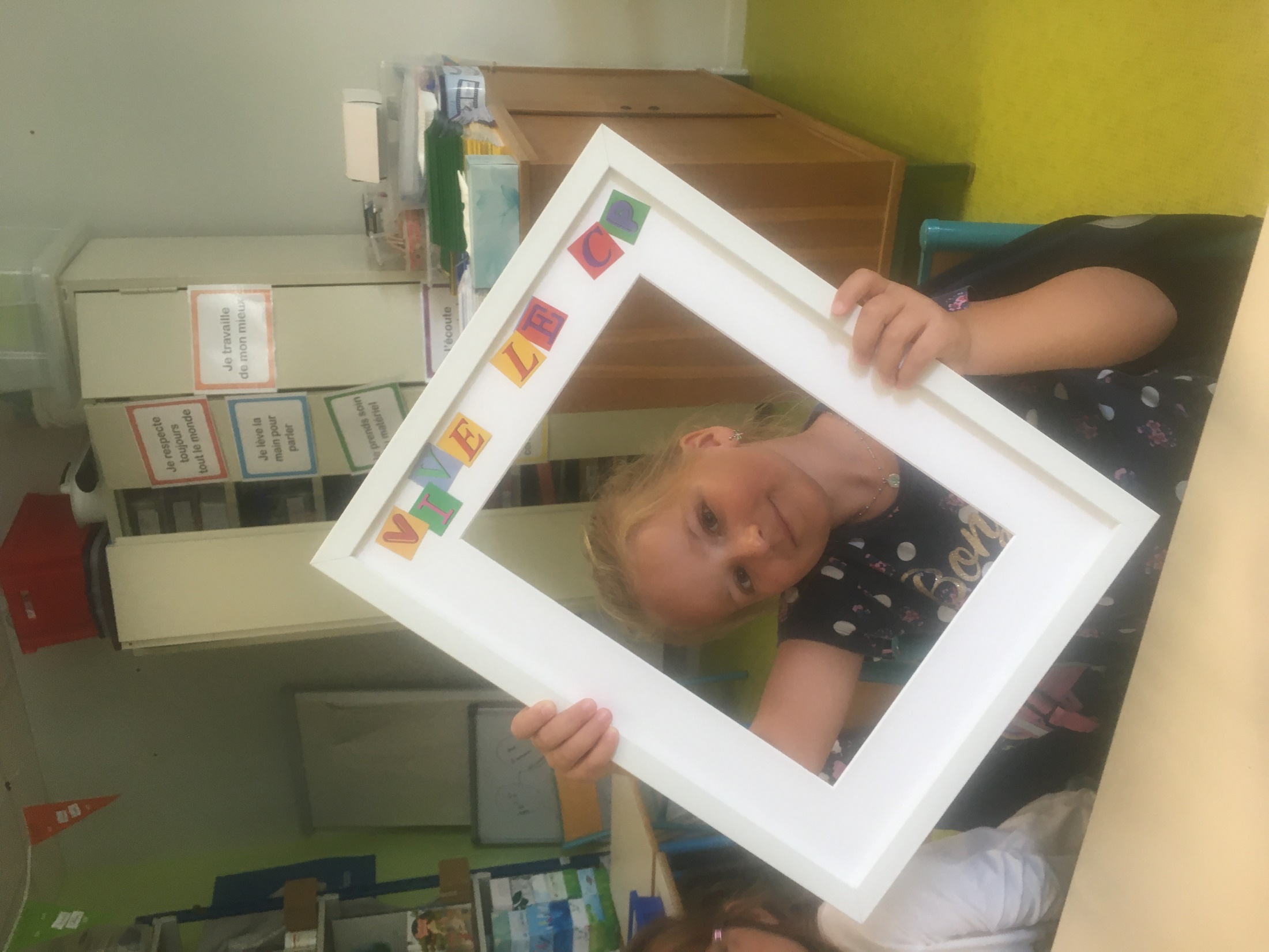 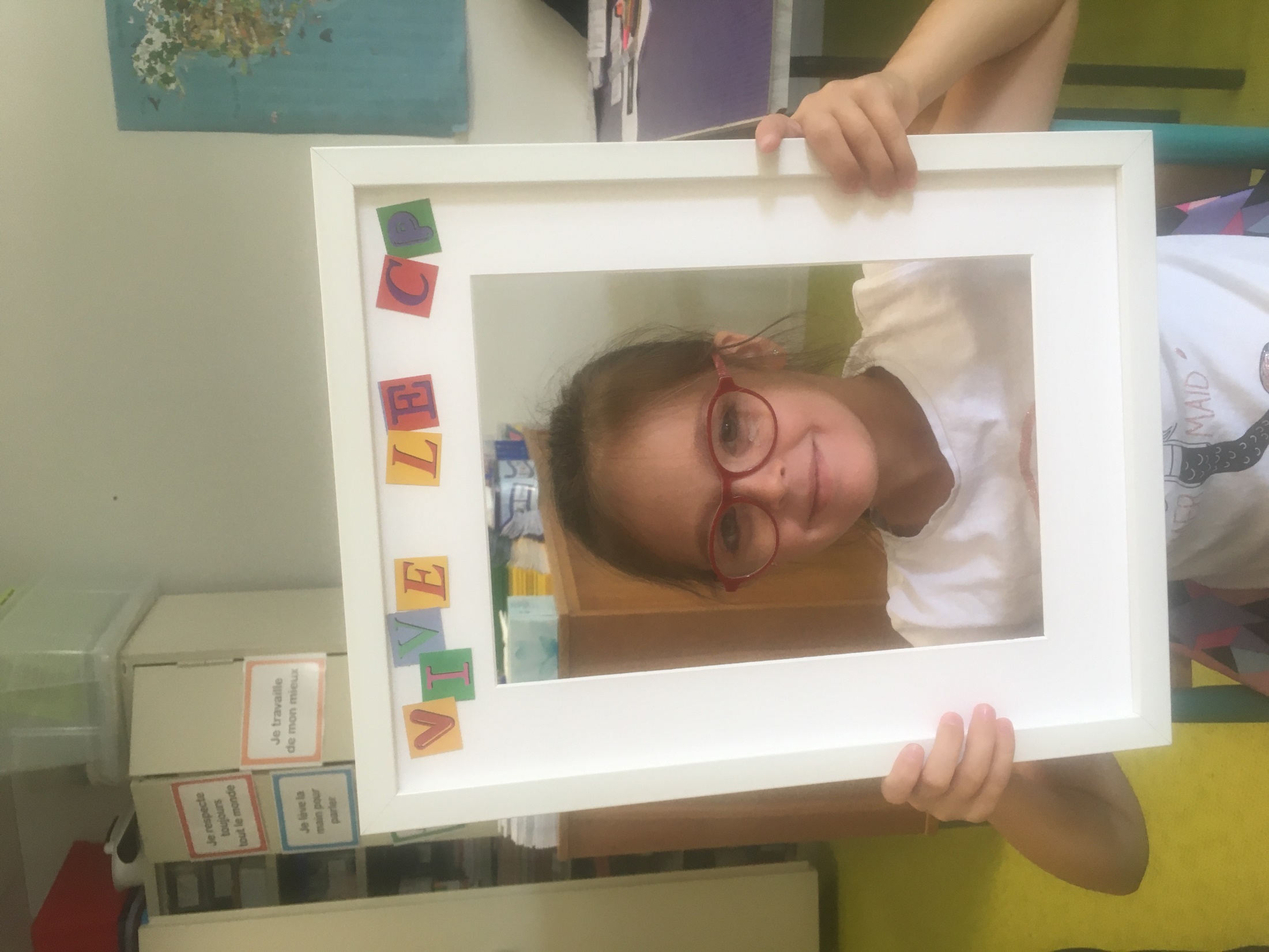 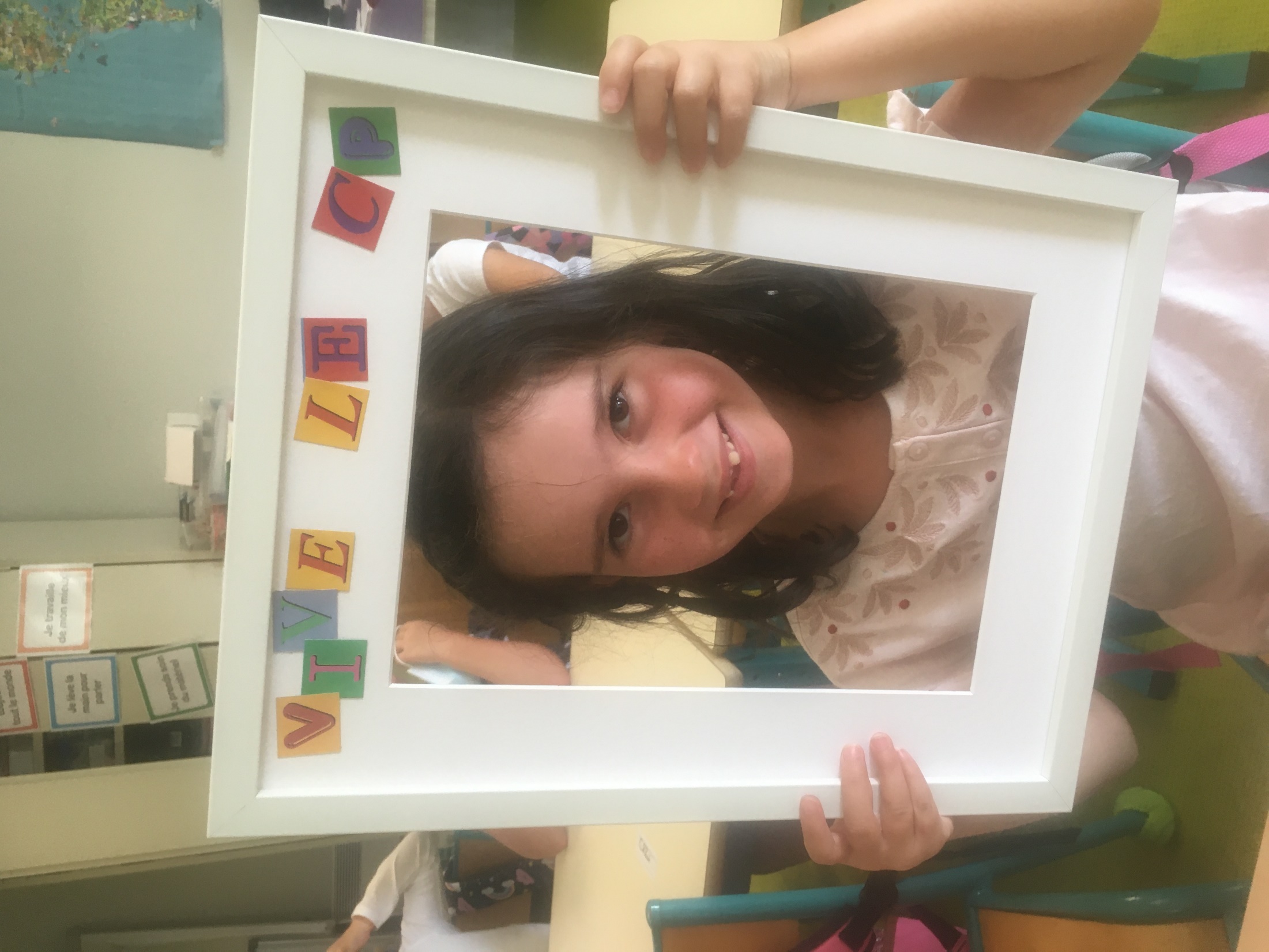 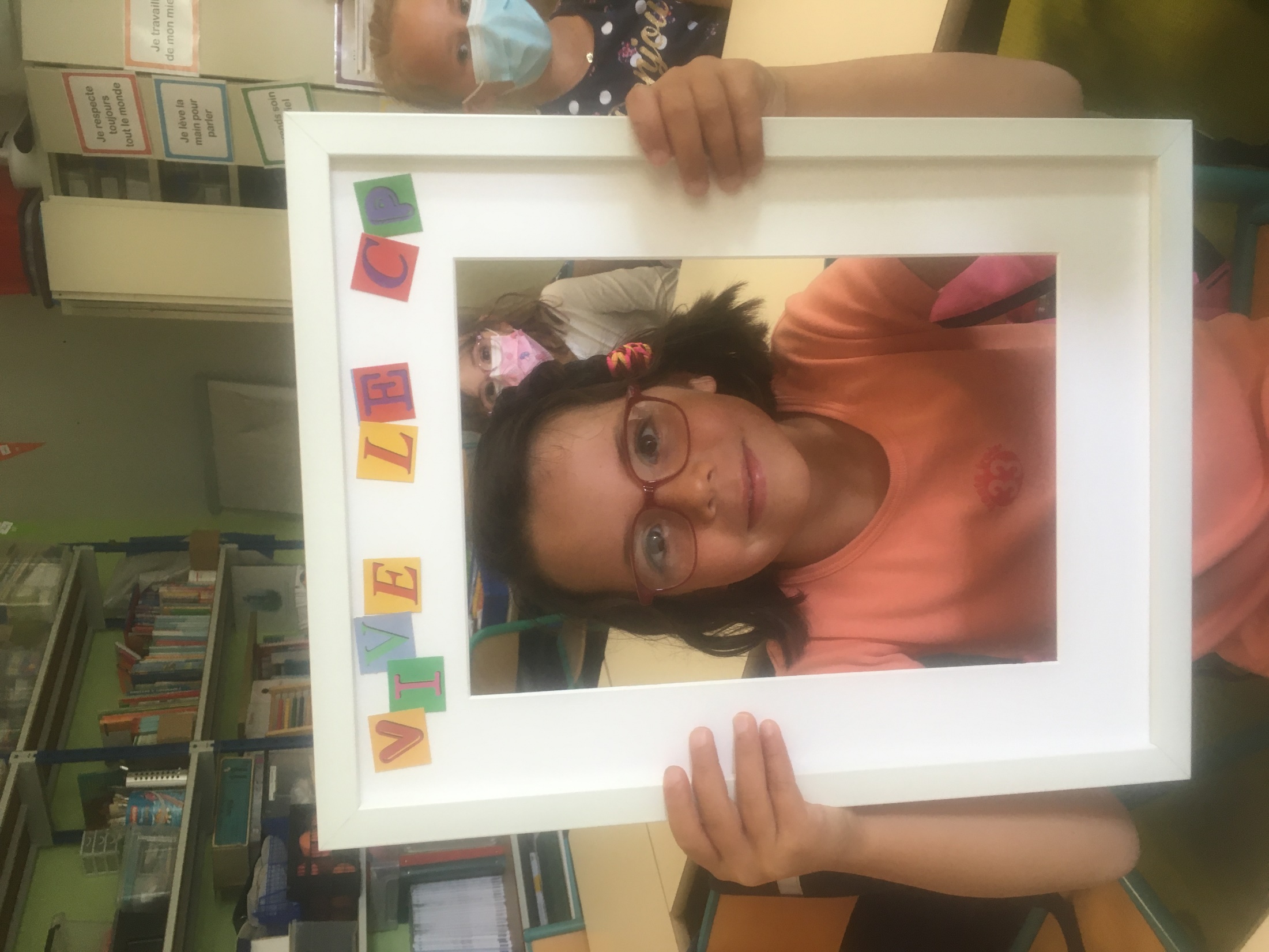 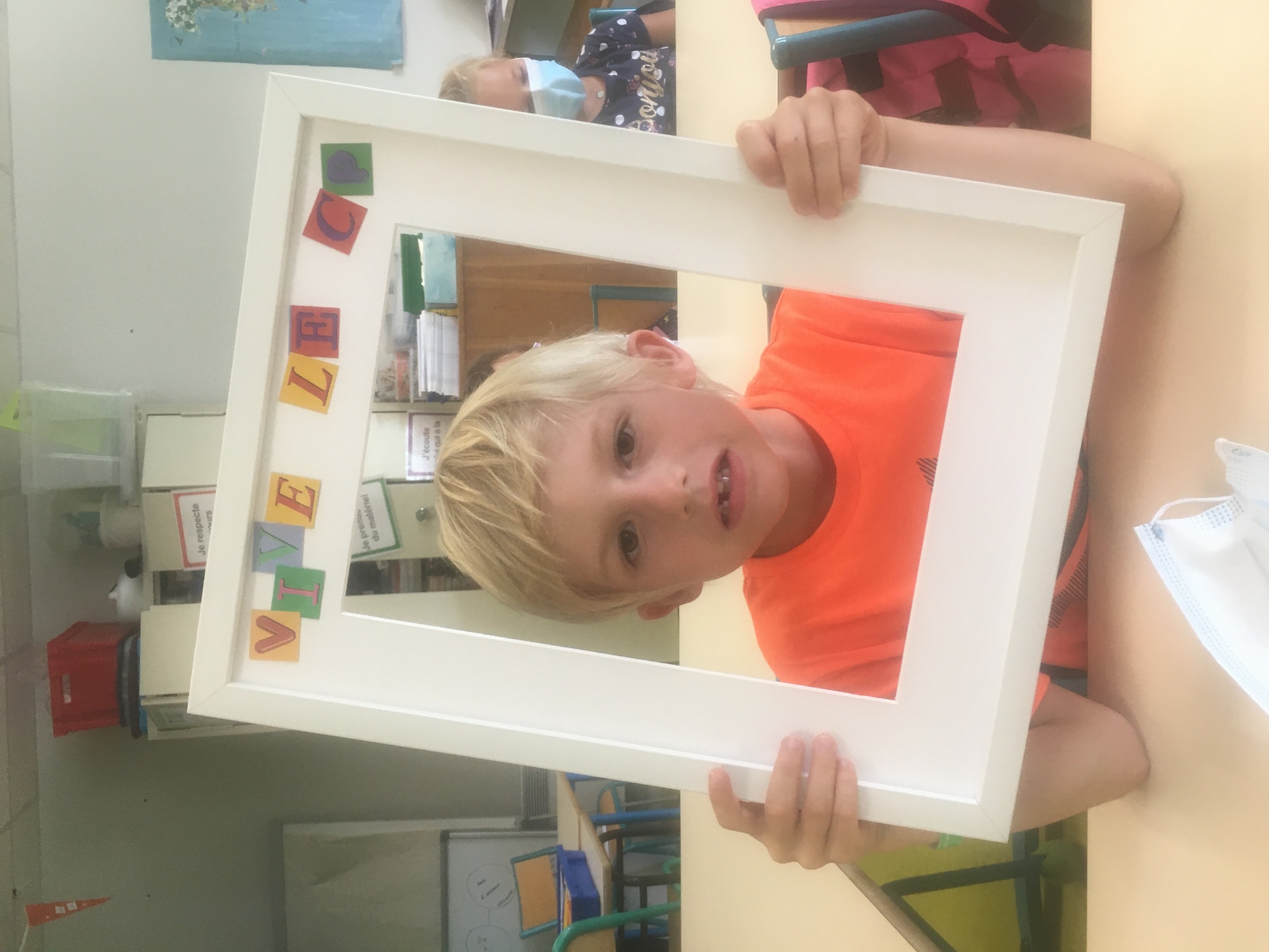 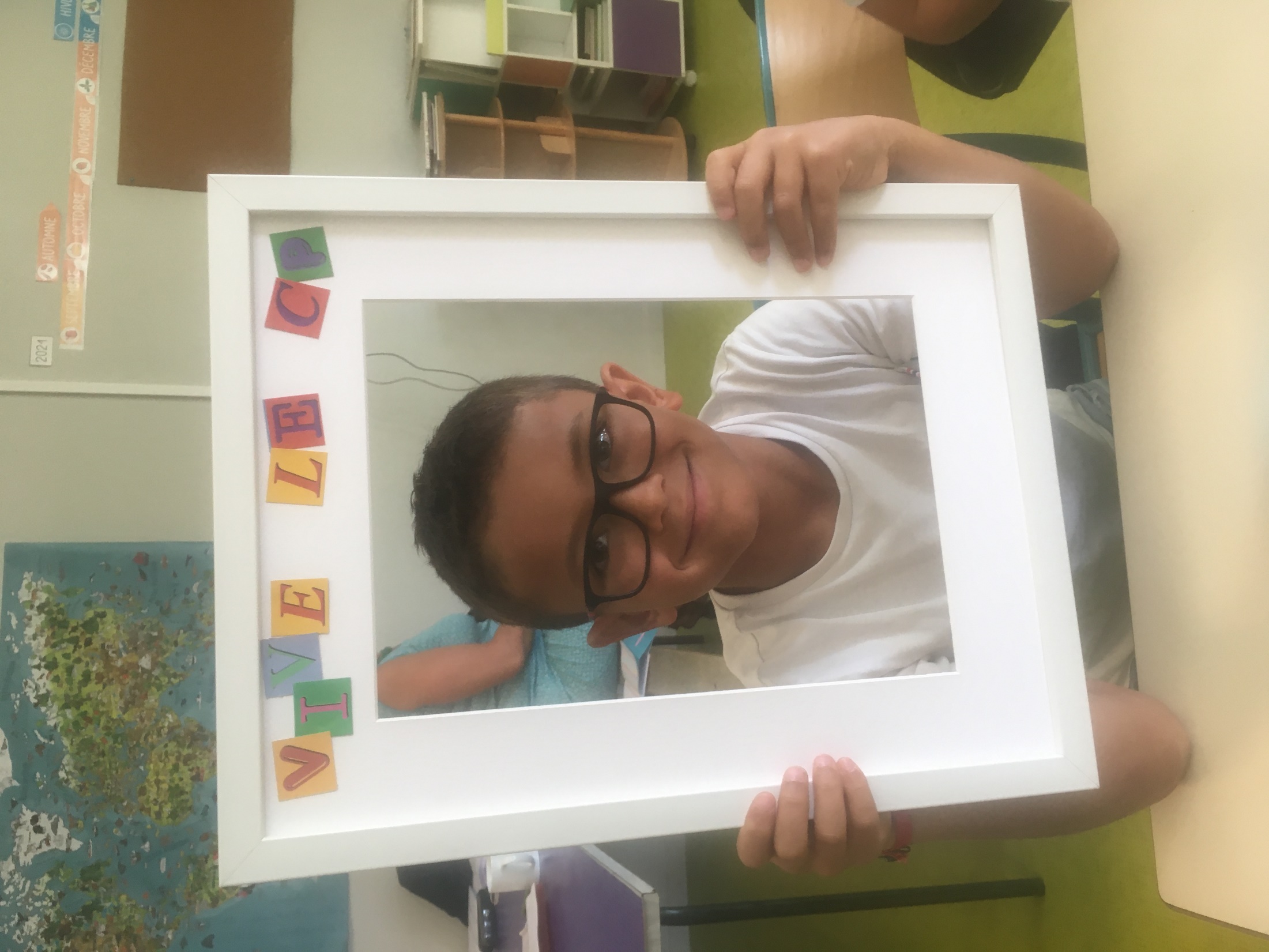 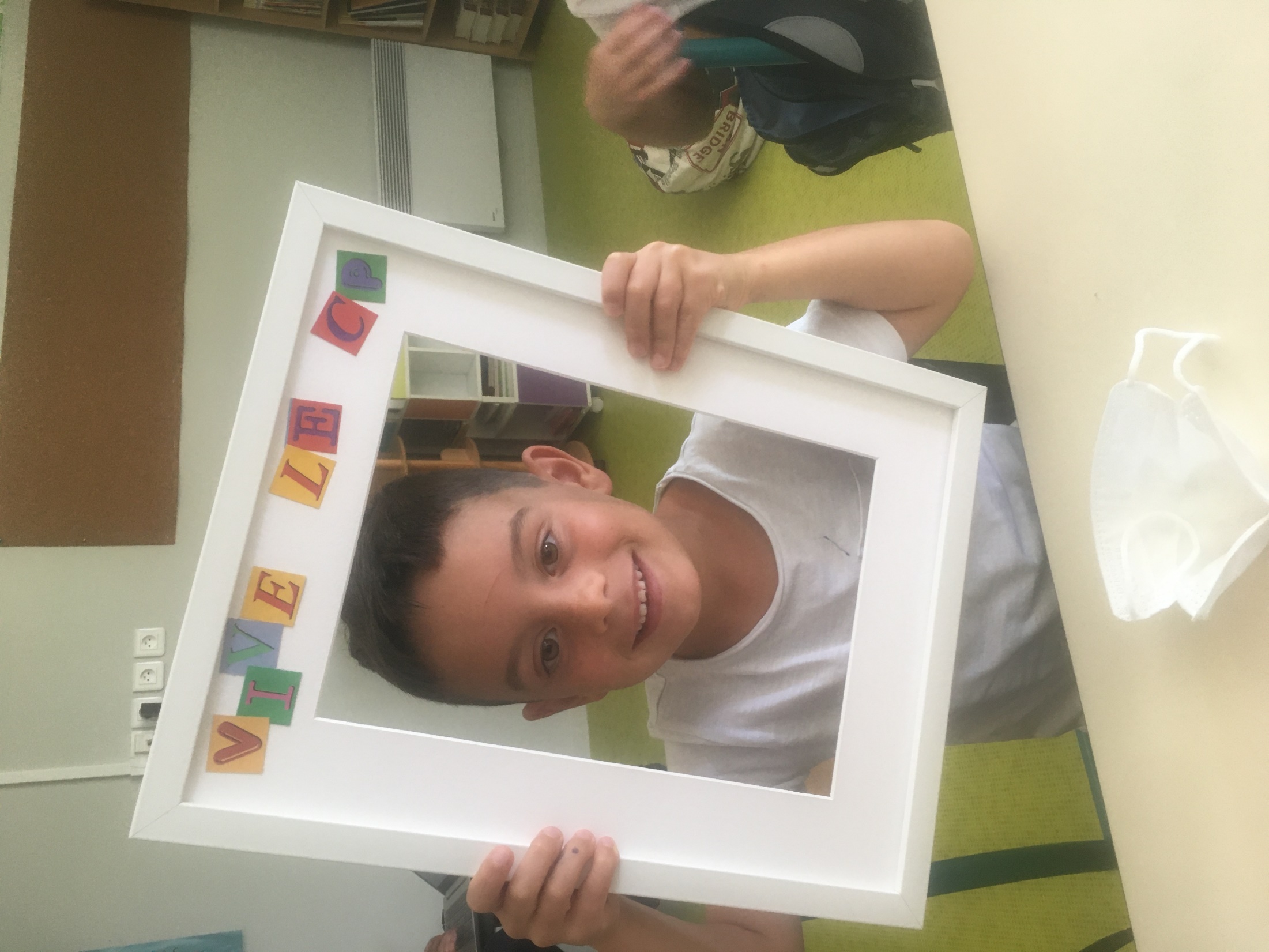 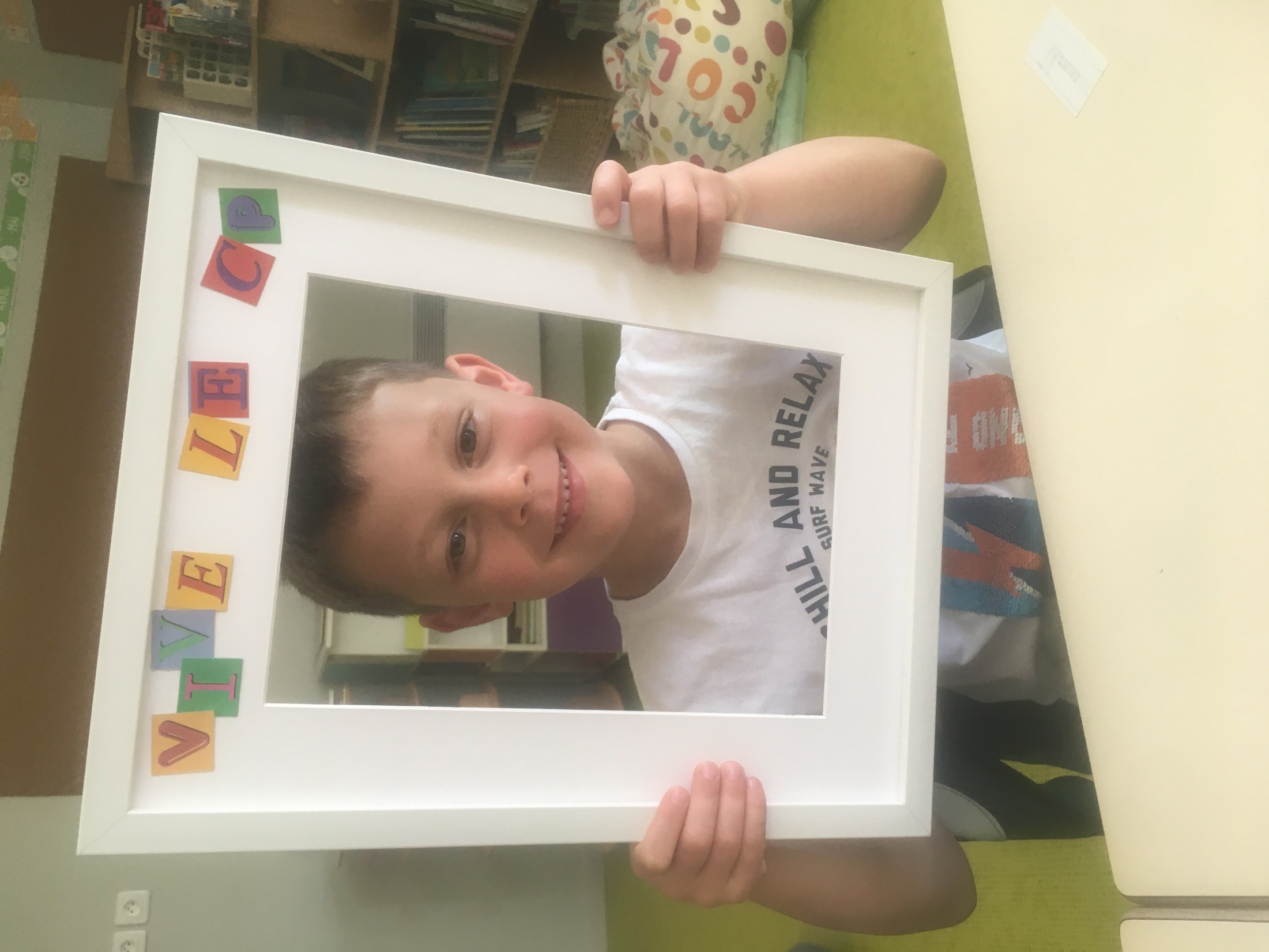 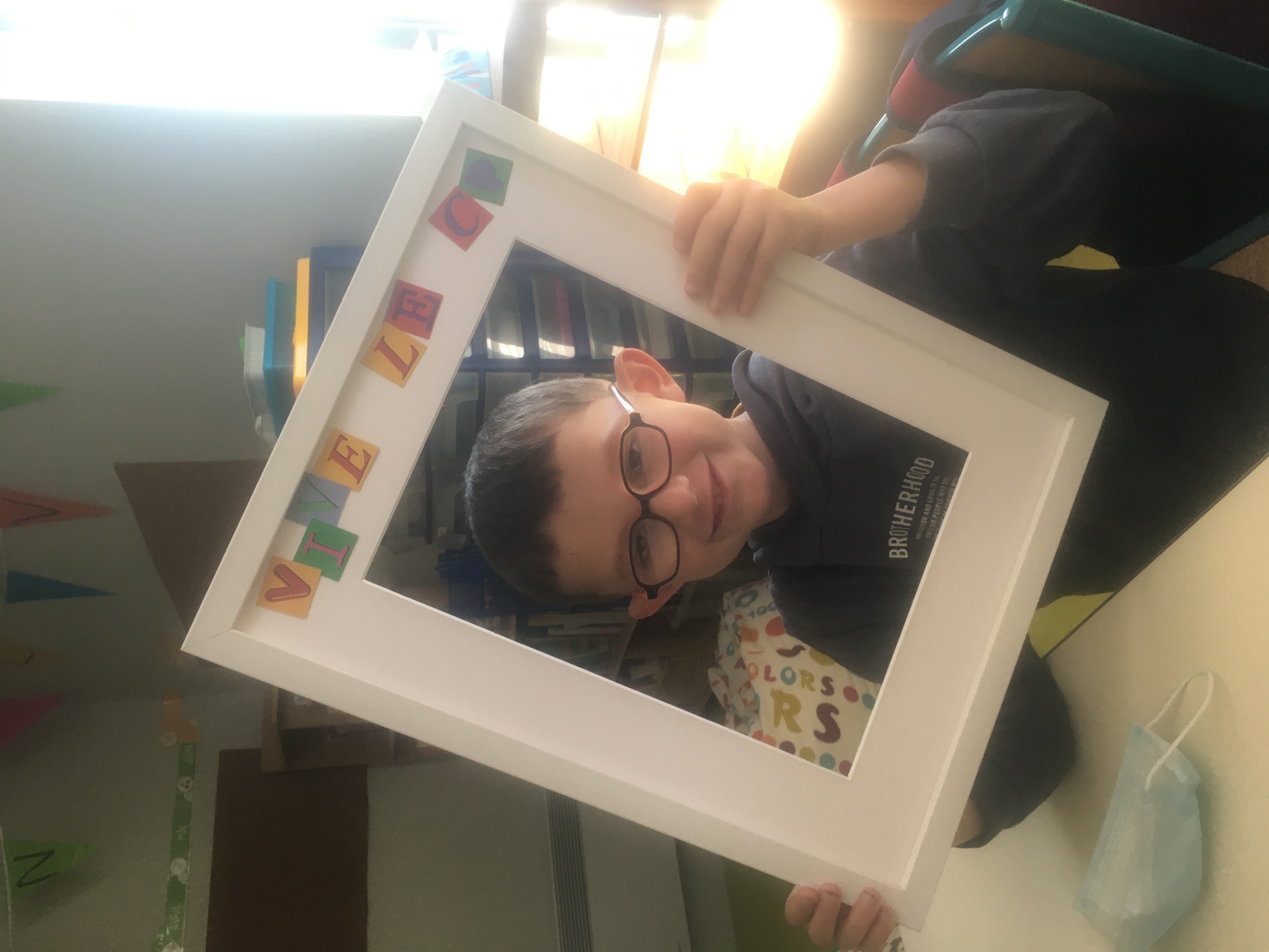 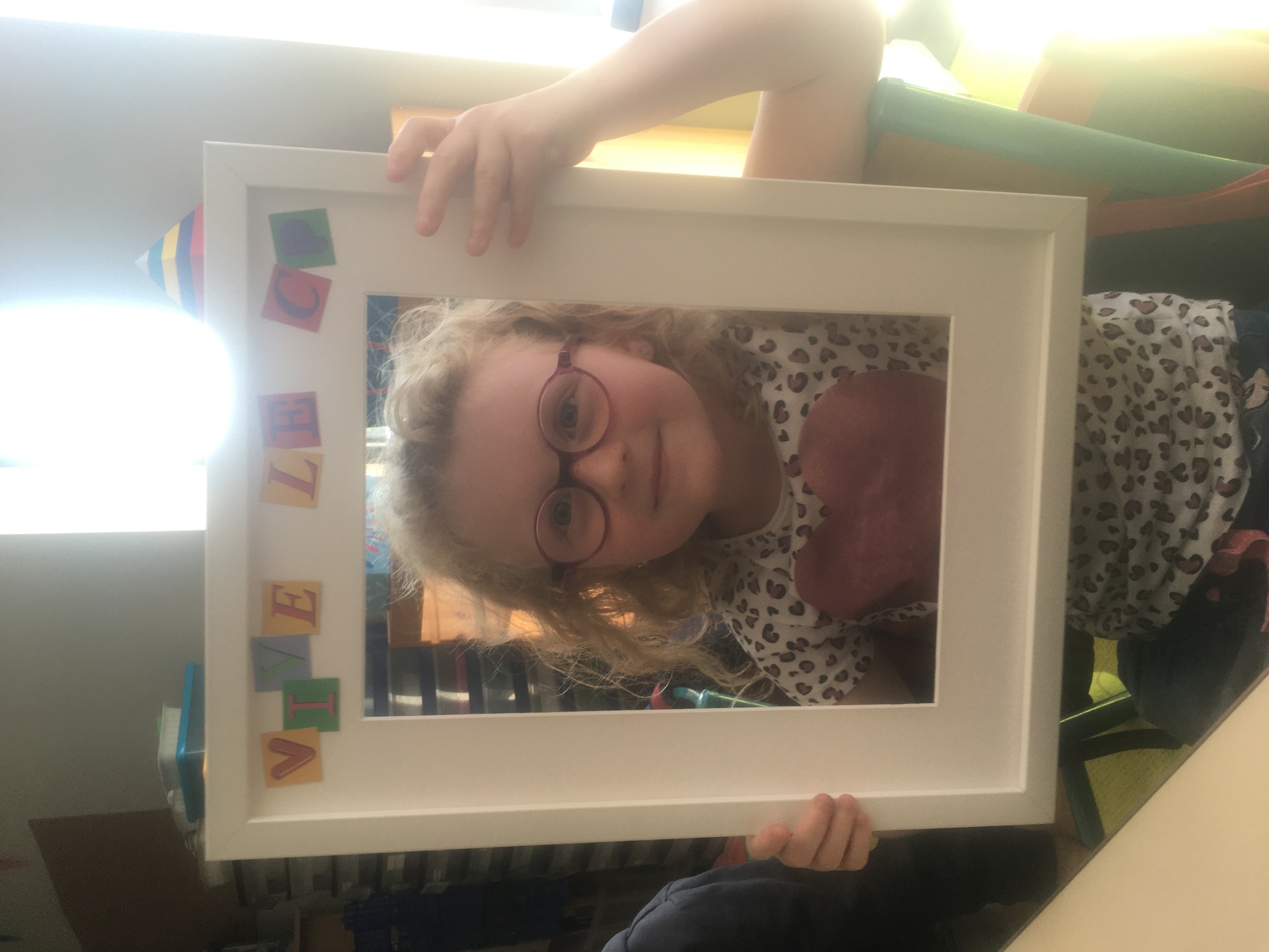 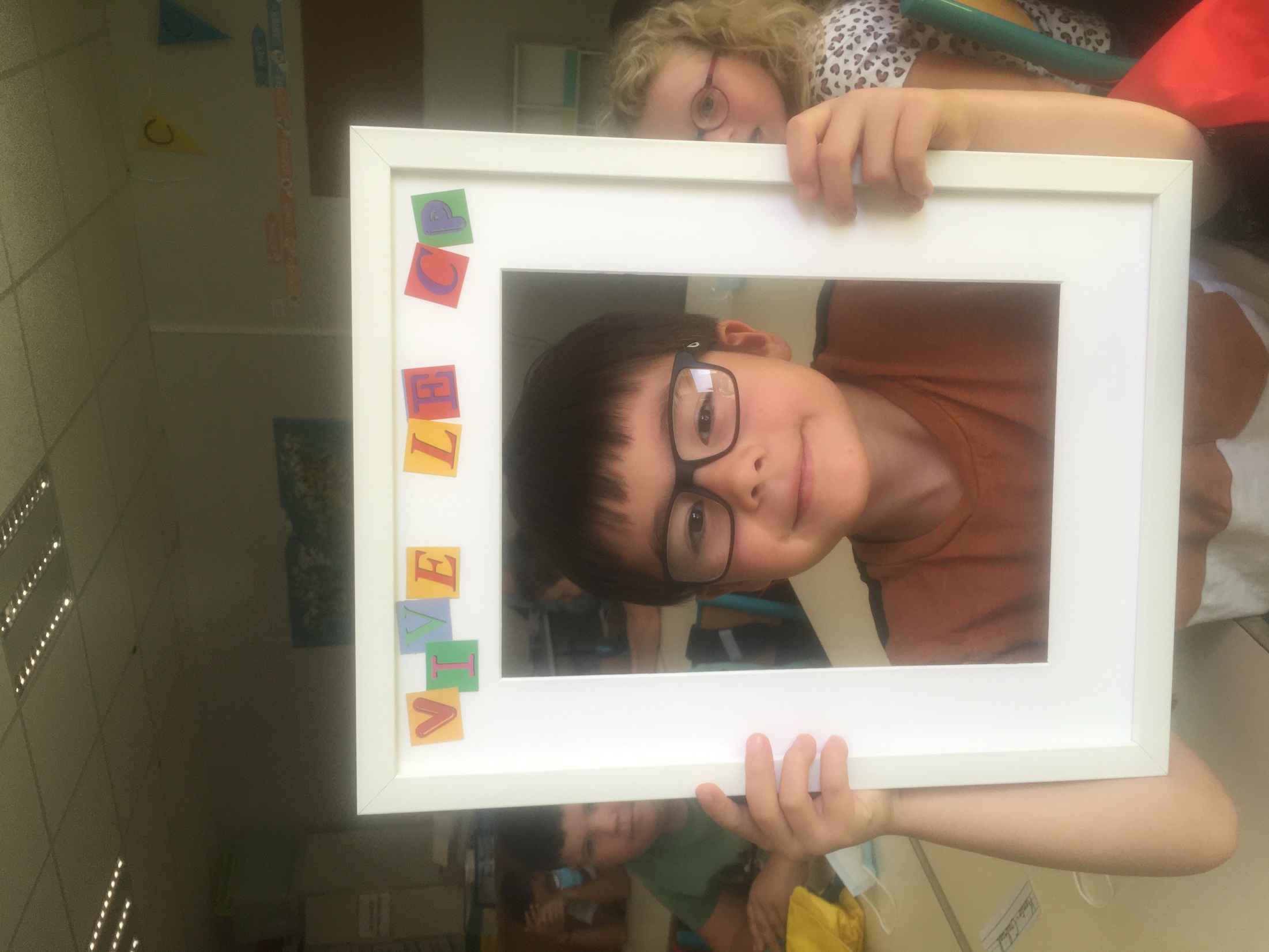 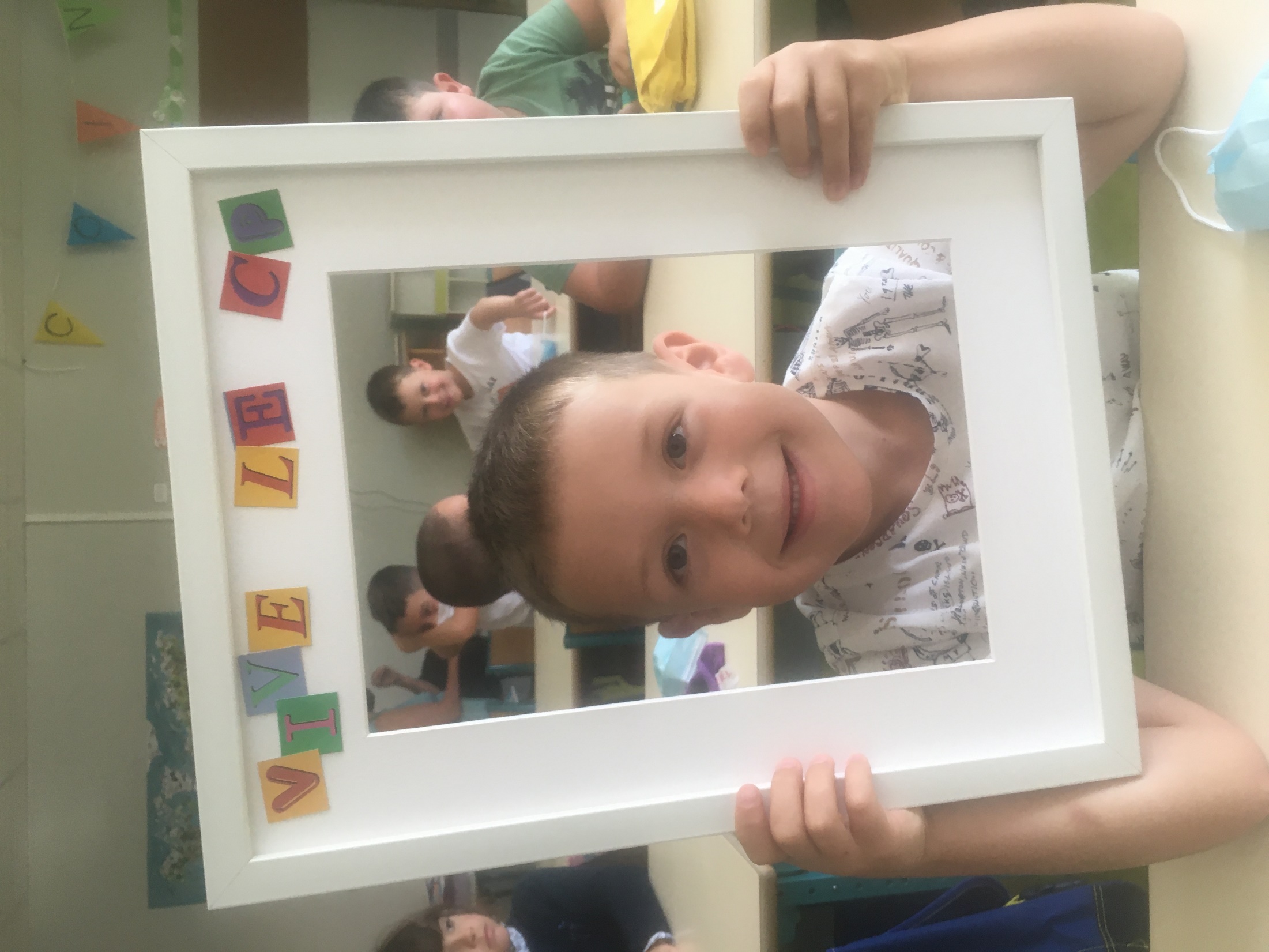 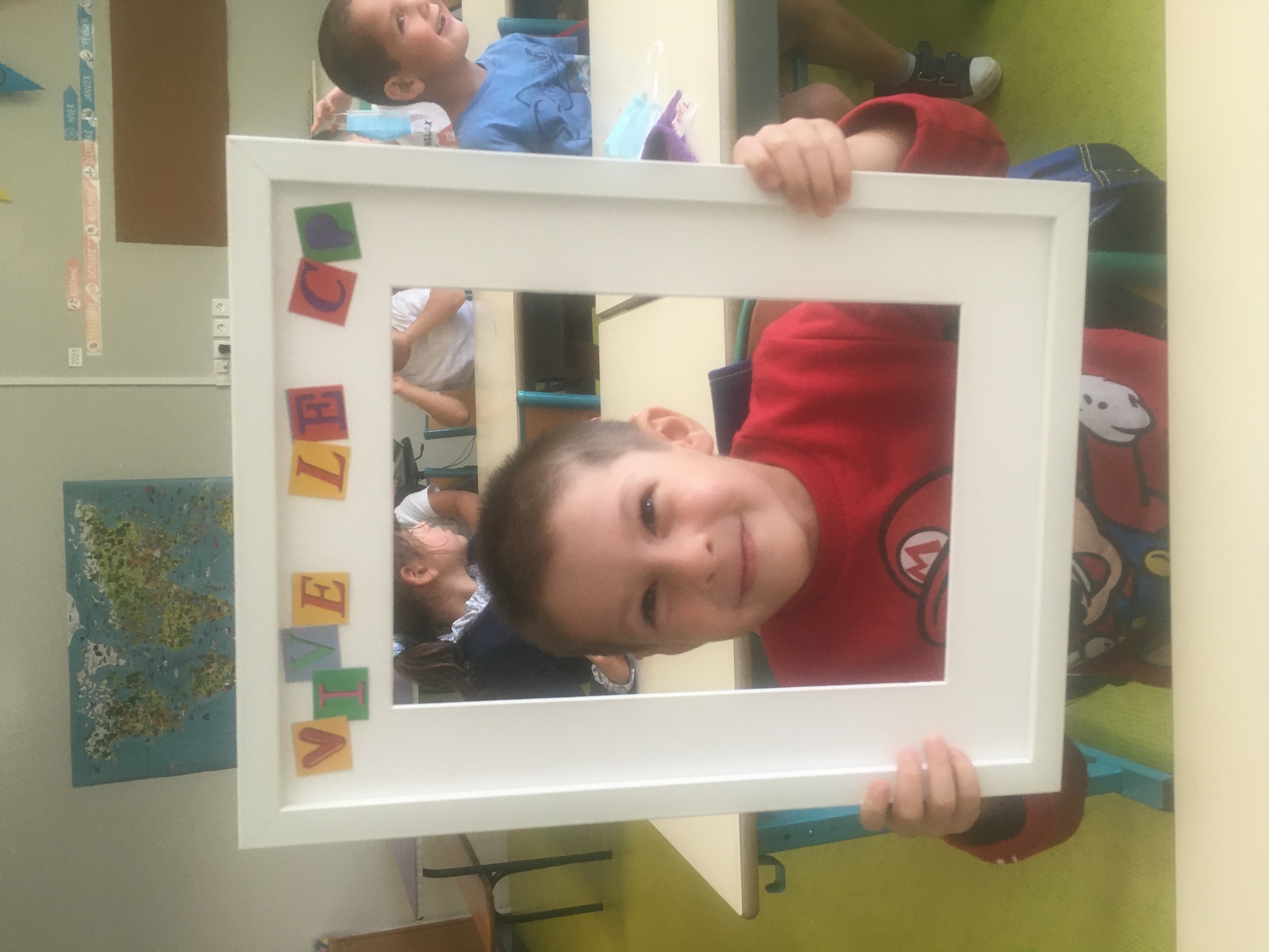 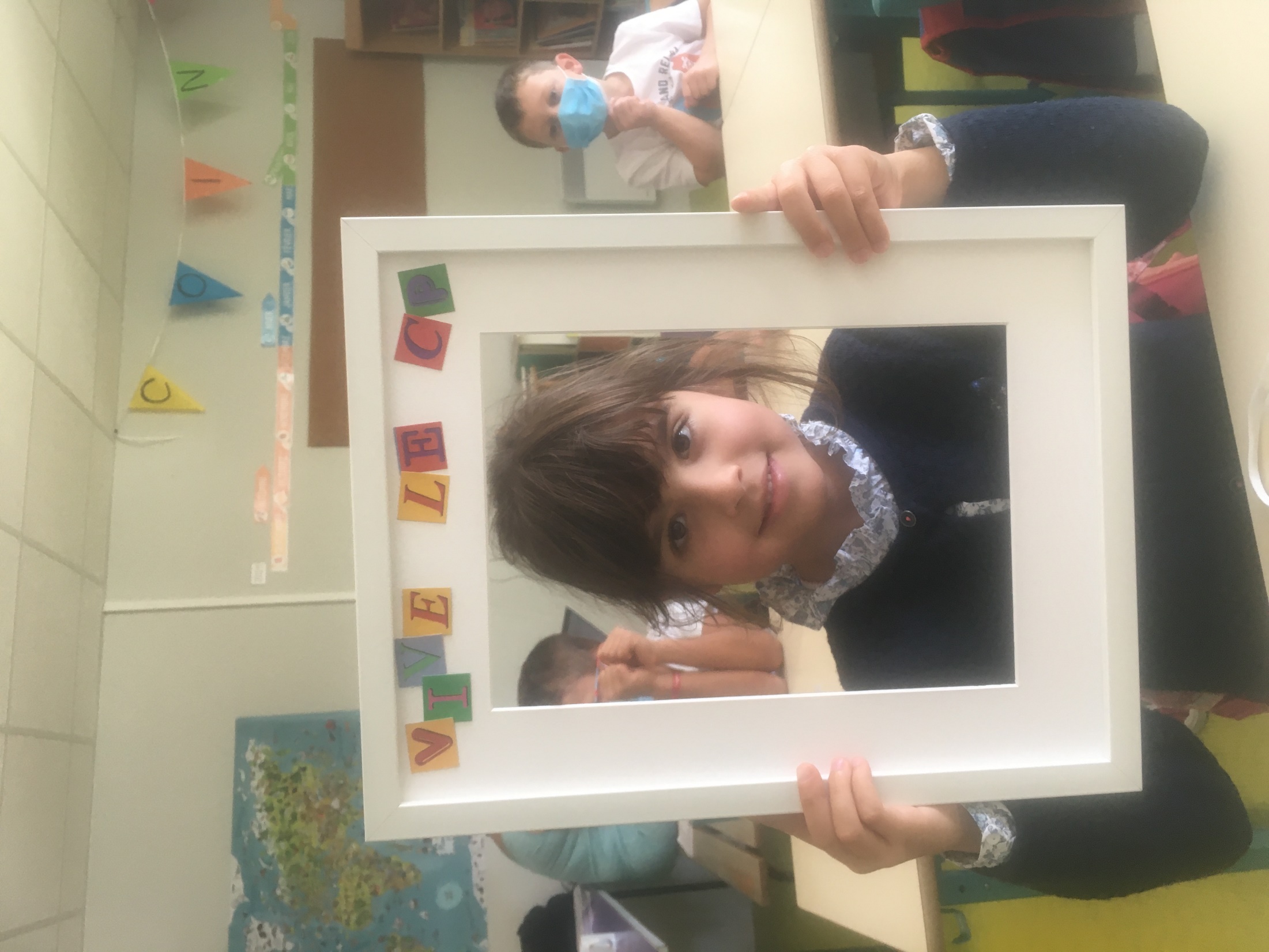 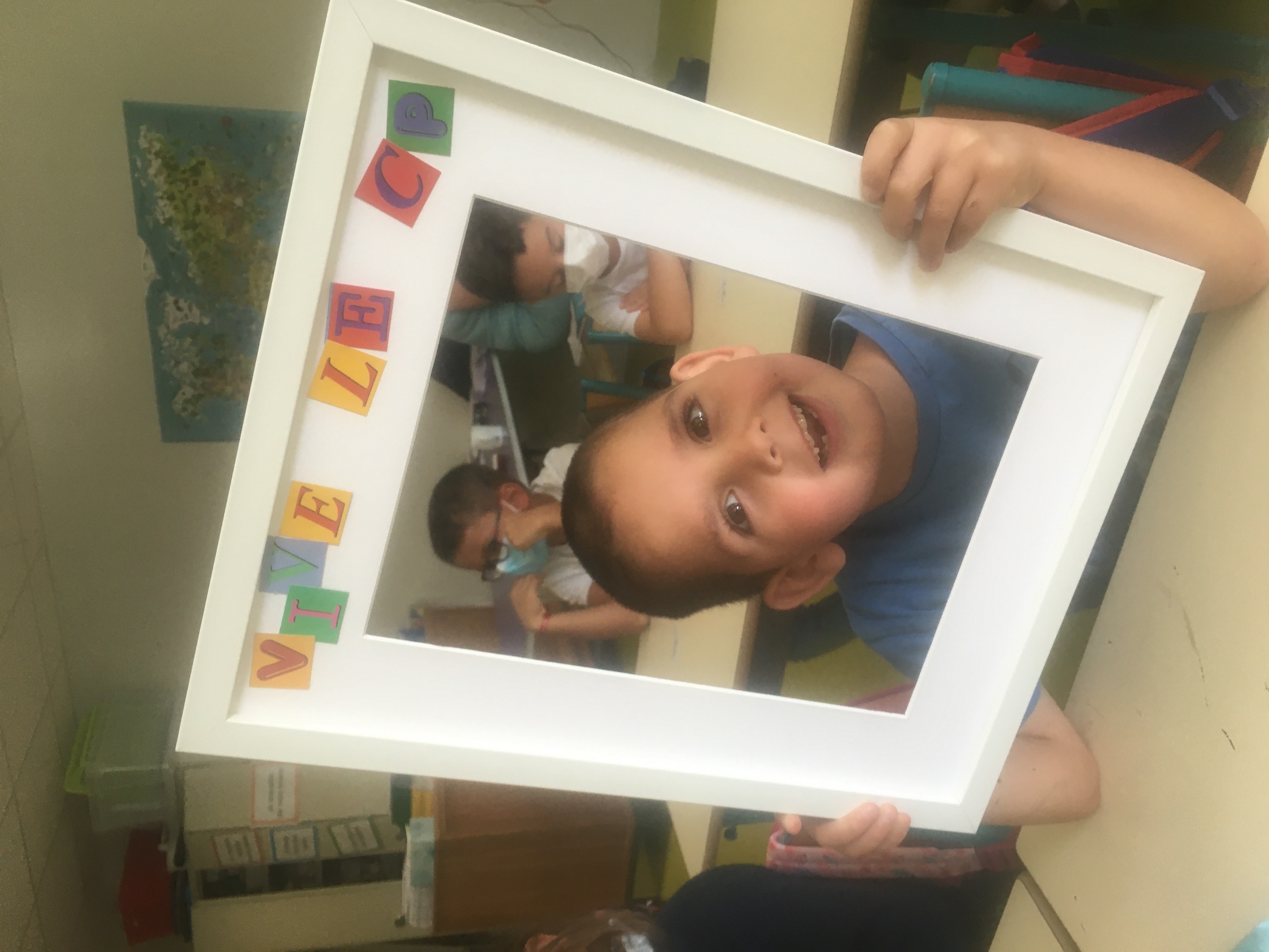 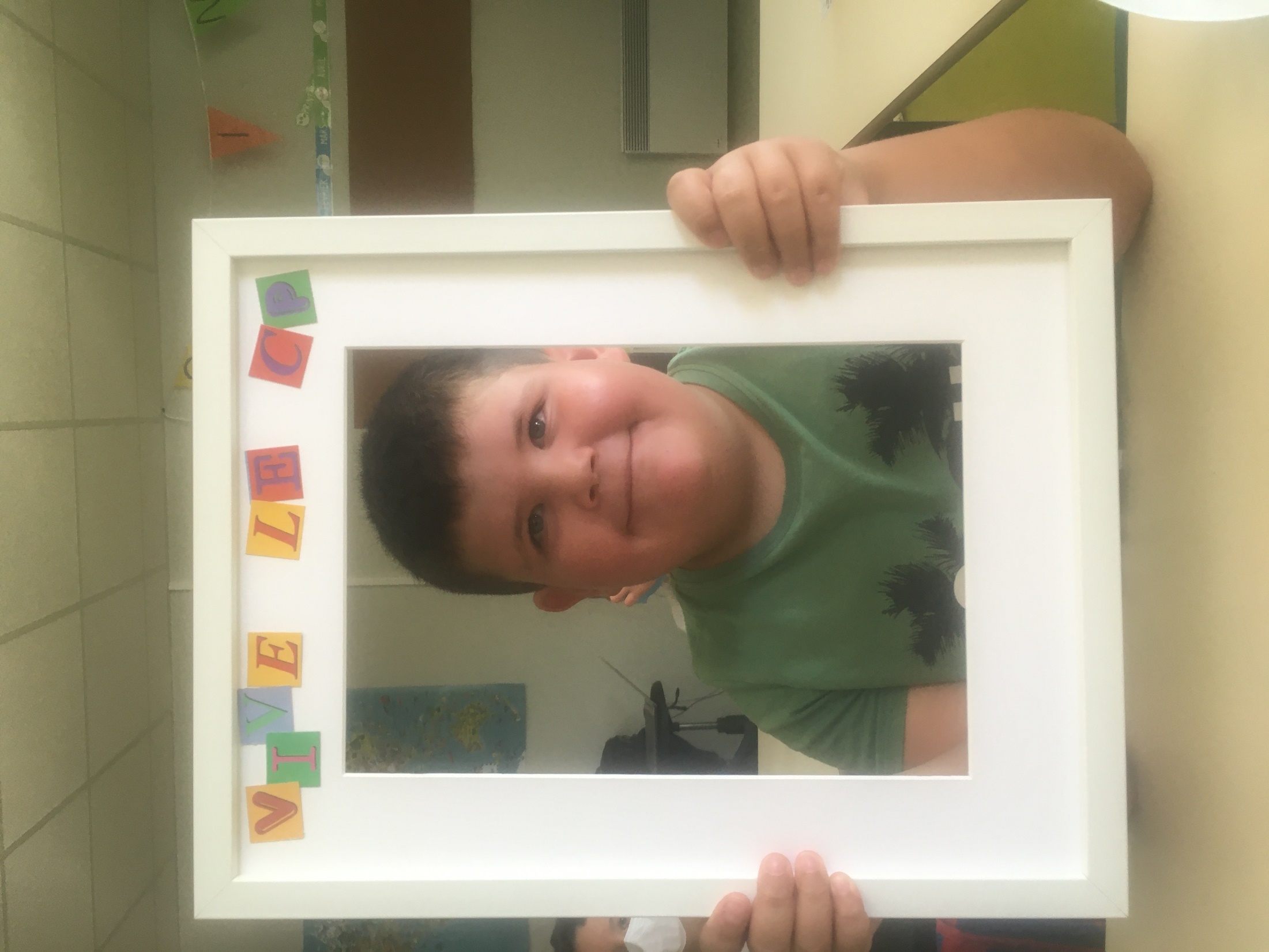